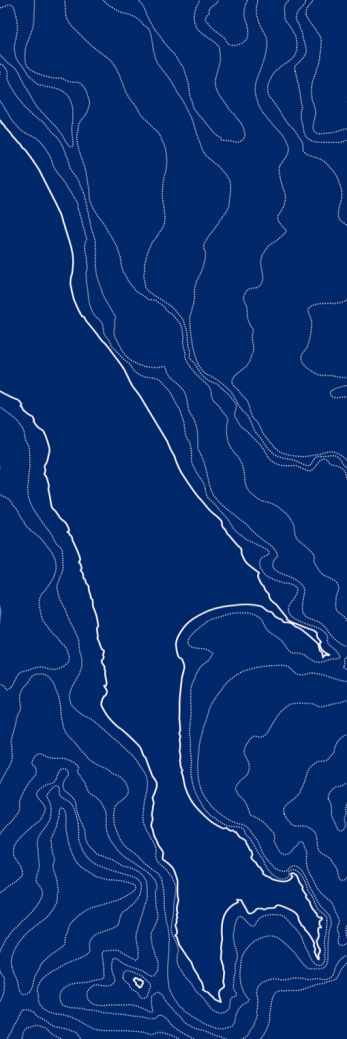 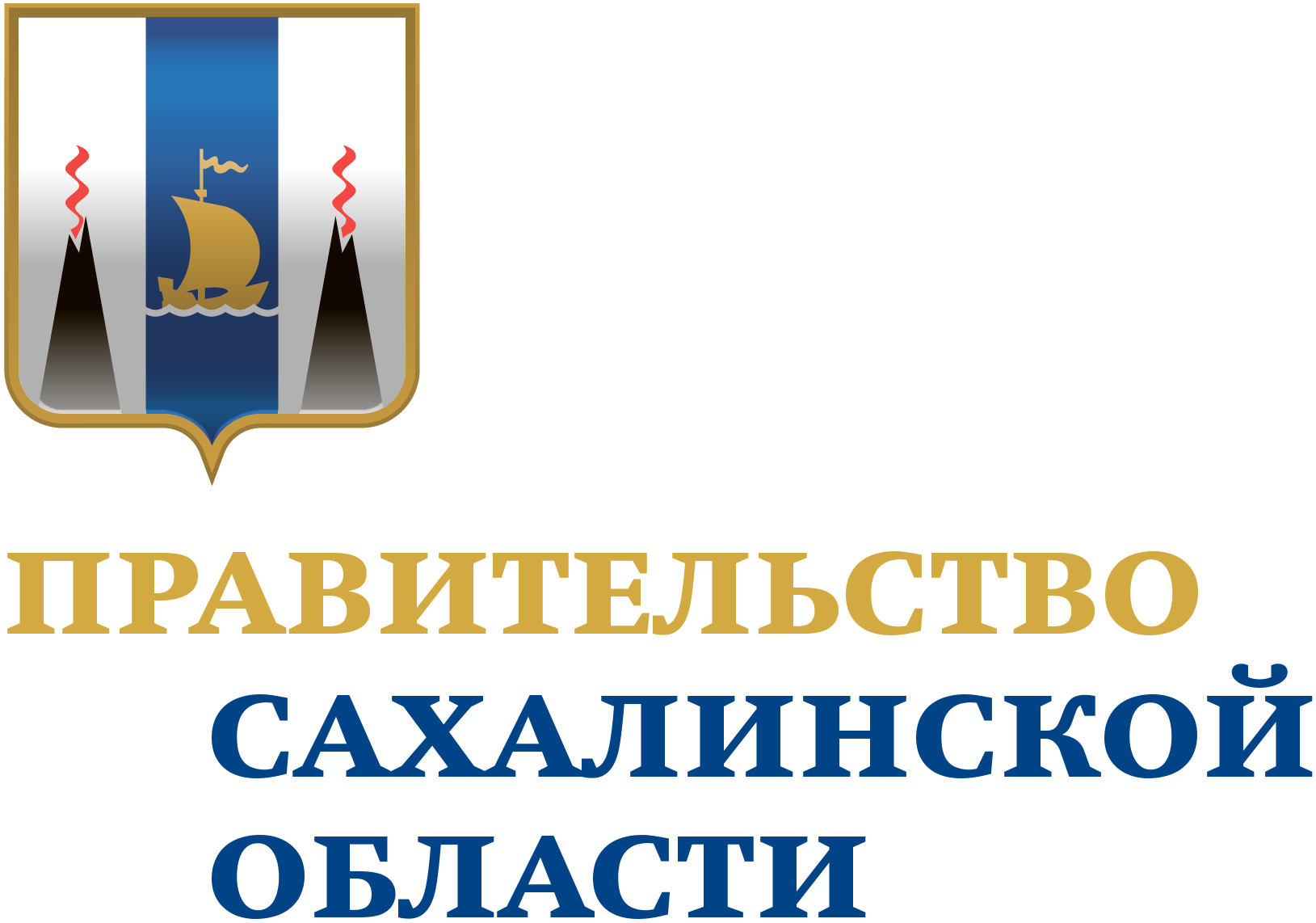 Отчетная презентация проекта повышения эффективности
Оптимизация процесса обработки входящей корреспонденции
ДОКЛАДЧИК:
Дзюбан Татьяна Алексеевна
Заместитель директора по воспитательной работе

ОРГАНИЗАЦИЯ:
МБОУ СОШ №3 с. Огоньки
2023
КАРТОЧКА ПРОЕКТА
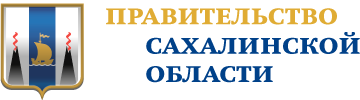 1. Вовлеченные лица и рамки проекта
2. Обоснование выбора
Заказчики процесса: 
Директор, сотрудники МБОУ СОШ №3 с. Огоньки 
Периметр проекта: 
Муниципальное бюджетное общеобразовательное учреждение "Средняя школа 3 с.Огоньки"
Границы проекта: 
Начало: поступление запроса; конец: информация на запрос подготовлена  
Владелец процесса: 
Дзюбан Татьяна Алексеевна
заместитель директора по воспитательной работе
Руководитель проекта: 
Калинина Вероника Николаевна
Директор МБОУ СОШ №3 с. Огоньки
Команда проекта: 
Алексеева Надежда Александровна; Музалёв Дмитрий Русланович; Плотникова Оксана Васильева;
Описание проблемы: 
Потери времени на распечатывание документов, транспортировку, ожидание участников процесса и передачу им писем в бумажном варианте;
Материальные затраты;
Несвоевременность получения исполнителем срочных документов;
Потери времени при ознакомлении сотрудников с актуальной документацией
Ключевой риск: 
Наличие сотрудников, неудовлетворенных процессом.
3. Цели и плановый эффект
4. Ключевые события проекта
КАРТА ТЕКУЩЕГО СОСТОЯНИЯ ПРОЦЕССА
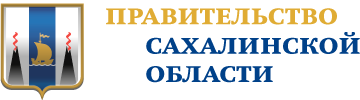 Время протекания процесса:
107 мин

Проблемы:

1. Несвоевременное получение срочных важных писем

2. Избыточный расход материальных запасов

3. Временные затраты на оцифрование документа

4. Лишние движения при передаче документов, временные затраты сотрудника
Вход
1
10 мин
2
10 мин
3
5 мин
Секретарь ОУ
Секретарь ОУ
Руководитель ОУ
Поступление запроса
Получение электронной входящей корреспонденции, регистрация в журнале входящей документации
Распечатывание текстового документа, передача руководителю
Определение ответственного за исполнение документов
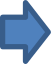 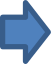 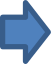 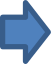 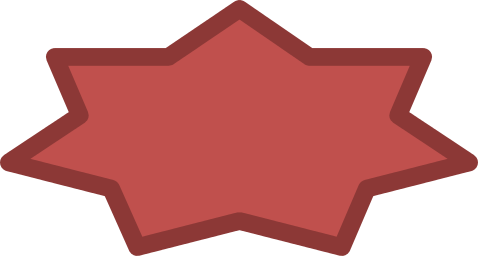 2,4,5
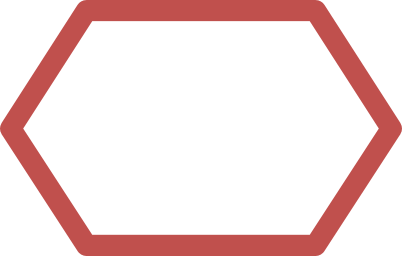 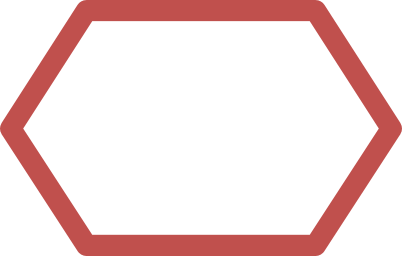 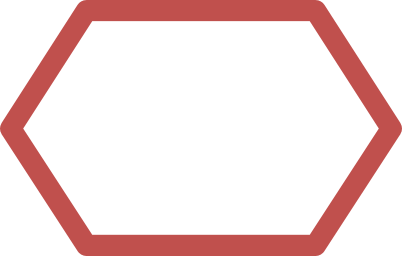 НЕТ
НЕТ
НЕТ
4
10 мин
5
10 мин
6
15 мин
7
15 мин
Секретарь ОУ
Работник ОУ
Работник ОУ
Заместитель ОУ
Передача документов ответственному исполнителю
Получение текстового документа
Сбор и подготовка информации
Согласование документов работника, внесение рекомендаций
Легенда:
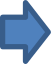 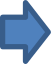 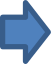 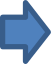 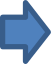 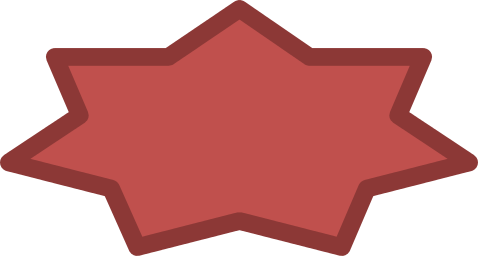 2
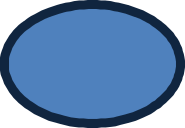 2
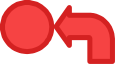 Решение
Возврат к предыдущему этапу
Проблема
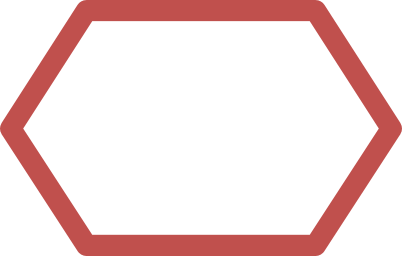 НЕТ
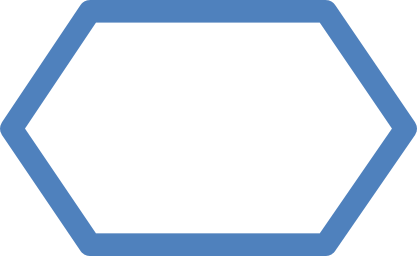 3 ч
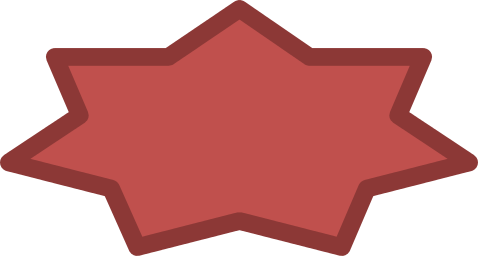 4
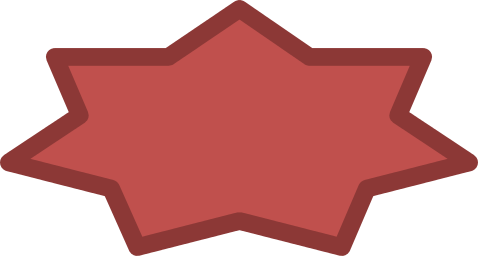 1
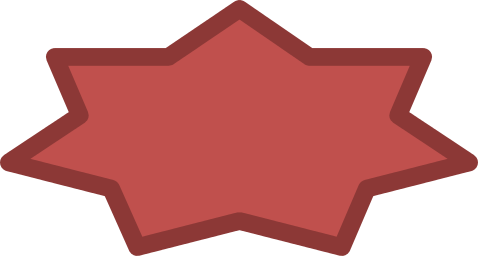 3
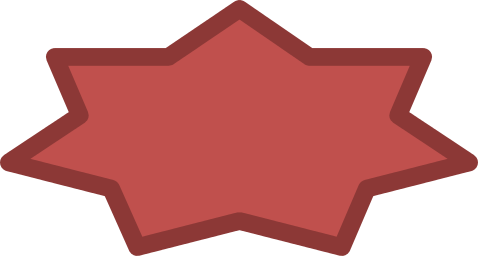 2,4
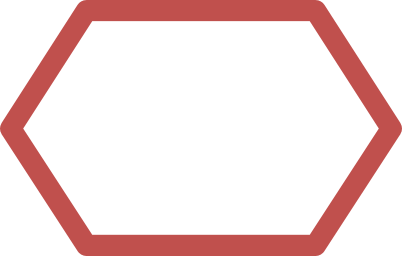 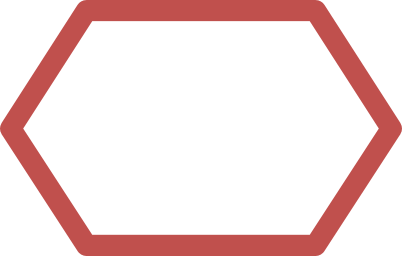 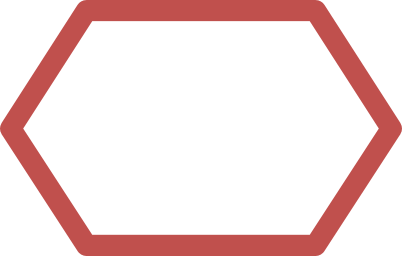 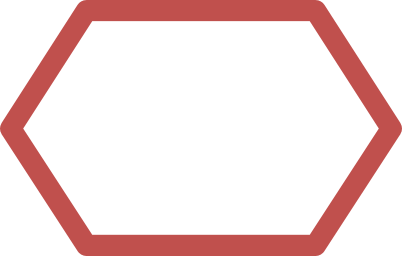 НЕТ
НЕТ
НЕТ
НЕТ
Длительность
по регламенту
Длительность
по регламенту
КАРТА ТЕКУЩЕГО СОСТОЯНИЯ ПРОЦЕССА
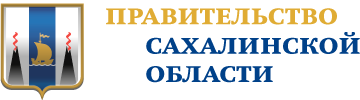 Время протекания процесса:
107 мин

Проблемы:

1. Несвоевременное получение срочных важных писем

2. Избыточный расход материальных запасов

3. Временные затраты на оцифрование документа

4. Лишние движения при передаче документов, временные затраты сотрудника
8
12 мин
9
10 мин
10
10 мин
Выход
Работник ОУ
Заместитель ОУ
Секретарь ОУ
Получение текстового документа, устраняет возможные ошибки
Согласование бумажного документа
Отправка документов
Информация на запрос подготовлена
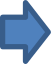 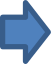 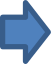 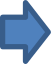 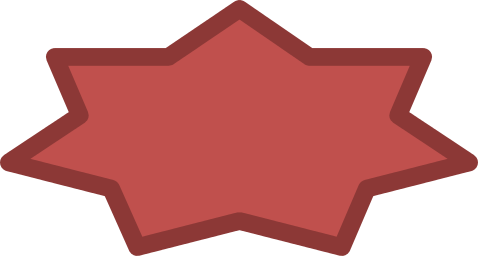 2,3,4
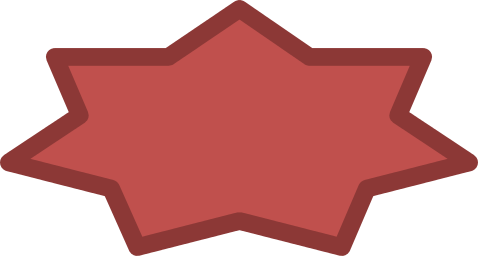 3
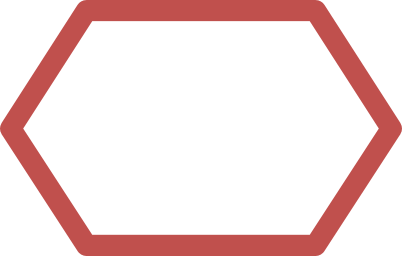 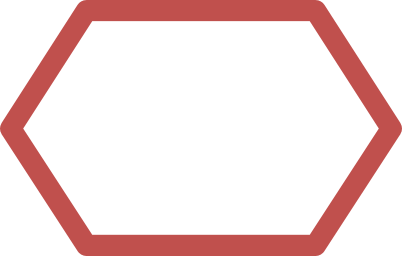 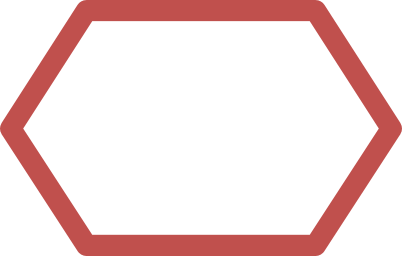 НЕТ
НЕТ
НЕТ
Легенда:
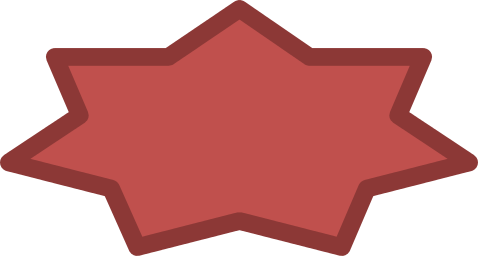 2
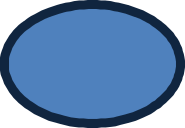 2
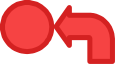 Решение
Возврат к предыдущему этапу
Проблема
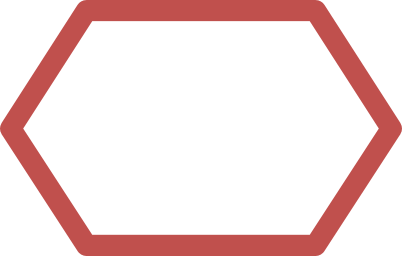 НЕТ
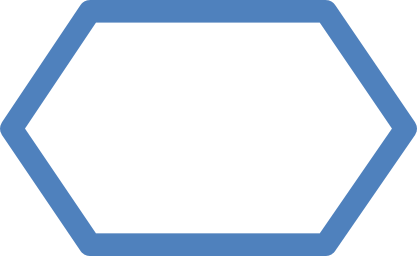 3 ч
Длительность
по регламенту
Длительность
по регламенту
СБОР ФАКТИЧЕСКИХ ДАННЫХ ПРОЦЕССА
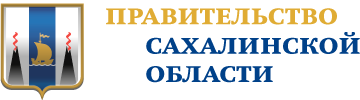 АНАЛИЗ И РЕШЕНИЕ ПРОБЛЕМ
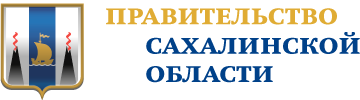 КАРТА ЦЕЛЕВОГО СОСТОЯНИЯ ПРОЦЕССА
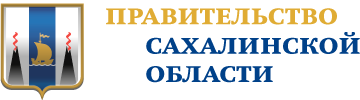 Время протекания процесса:
16 мин

Предлагаемые решения:

1. Разработка  и утверждение стандартной операционной процедуры обработки входящей корреспонденции (СЭД)

2. Минимизация бумажного документооборота за счет СЭД

3. Обеспечение сотрудников современной оргтехникой, обучение персонала работе на ней

4. Передача документов в электронном виде (СЭД, электронная почта)
Вход
1
3 мин
2
2 мин
3
10 мин
Секретарь ОУ
Секретарь ОУ
Работник ОУ
Поступление запроса
Получение электронной входящей корреспонденции, регистрация в журнале входящей документации
Передача документов ответственному исполнителю
Сбор и подготовка информации в электронном виде, отправка секретарю
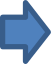 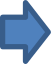 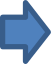 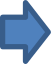 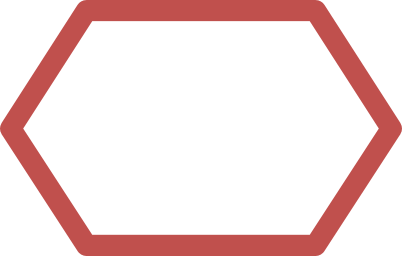 1
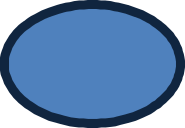 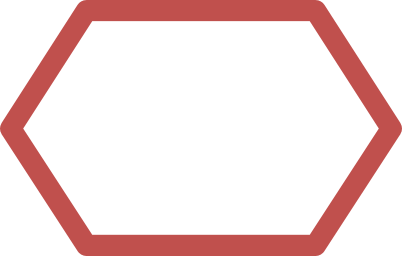 1,2,4
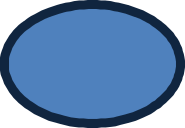 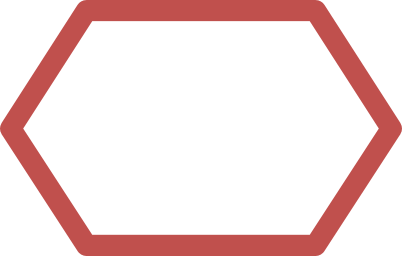 2,3,4
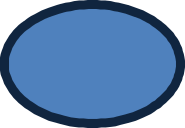 НЕТ
НЕТ
НЕТ
4
1 мин
Выход
Секретарь ОУ
Отправка документов
Информация на запрос подготовлена
Легенда:
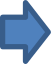 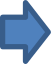 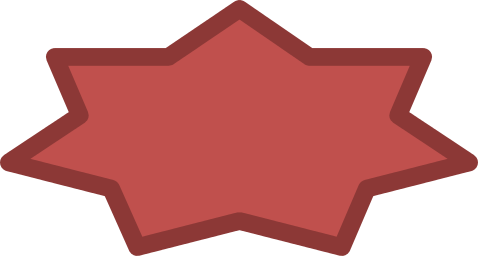 2
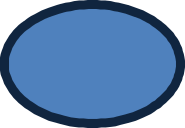 2
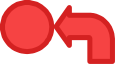 Решение
Возврат к предыдущему этапу
Проблема
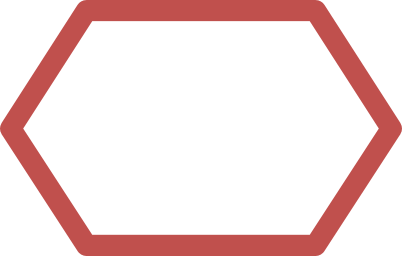 НЕТ
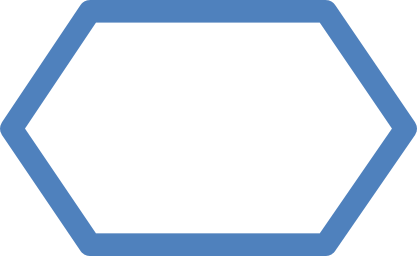 3 ч
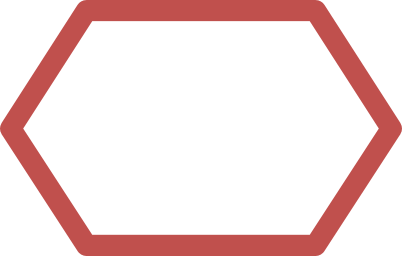 1,3,4
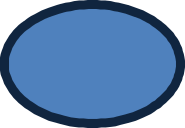 НЕТ
Длительность
по регламенту
Длительность
по регламенту
ПЛАН МЕРОПРИЯТИЙ
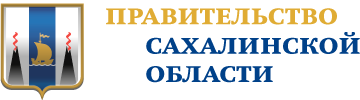 МОНИТОРИНГ ДОСТИГНУТЫХ РЕЗУЛЬТАТОВ
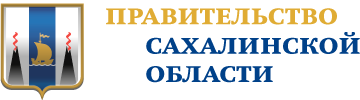 КАРТА ДОСТИГНУТОГО СОСТОЯНИЯ ПРОЦЕССА
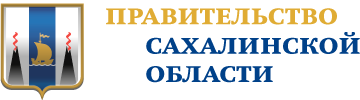 Время протекания процесса:
13 мин

Решения:

1. Разработка и утверждение стандартной операционной процедуры обработки входящей документации (СЭД)

2. Передача документов электронном виде

3. Минимизация бумажного документооборота за счет СЭД

4. Обеспечение сотрудников современной оргтехникой, обучение персонала работе на ней
Вход
1
3 мин
2
2 мин
3
7 мин
Секретарь ОУ
Секретарь ОУ
Работник ОУ
Поступление запроса
Получение электронной входящей корреспонденции, регистрация в журнале входящей документации
Передача документов ответственному исполнителю
Сбор и подготовка информации в электронном виде, отправка секретарю
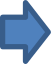 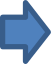 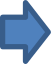 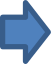 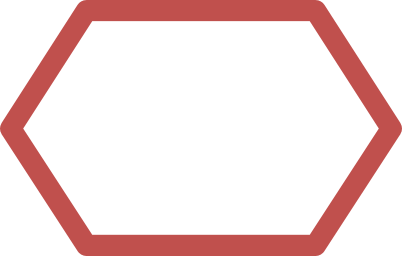 1
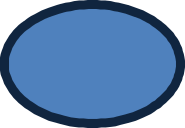 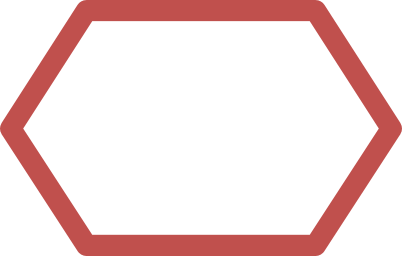 1,2
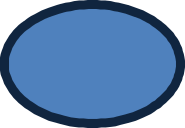 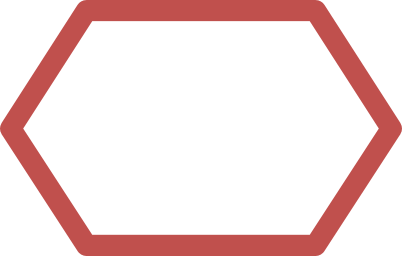 1,2,3,4
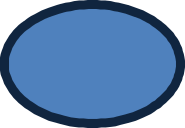 НЕТ
НЕТ
НЕТ
4
1 мин
Выход
Секретарь ОУ
Отправка документов
Информация на запрос подготовлена
Легенда:
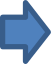 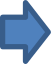 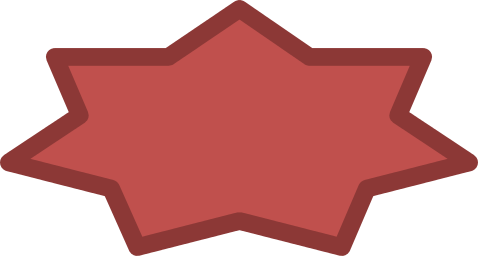 2
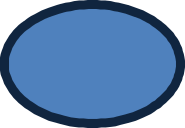 2
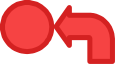 Решение
Возврат к предыдущему этапу
Проблема
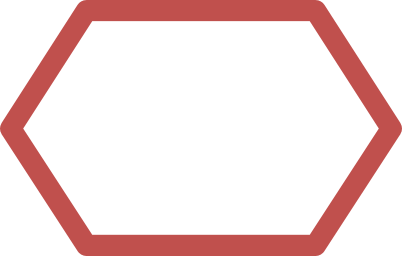 НЕТ
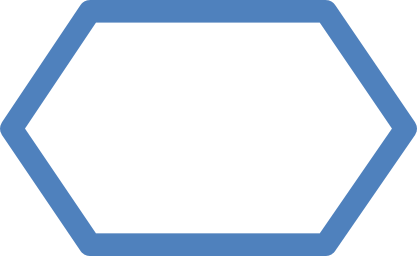 3 ч
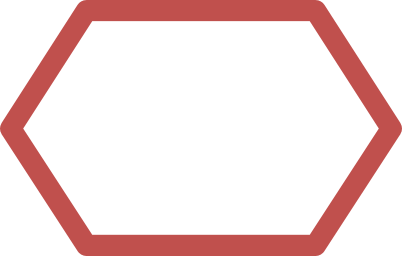 1,3,4
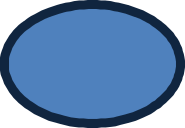 НЕТ
Длительность
по регламенту
Длительность
по регламенту
РЕЗУЛЬТАТЫ ПРОЕКТА
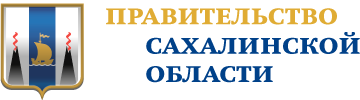 Решение: 
Закрыть проект


Комментарии к решению:
ПРИЛОЖЕНИЯ
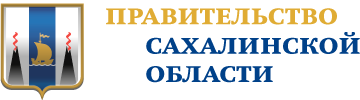 ПРИЛОЖЕНИЯ
ПРИЛОЖЕНИЯ - КОМАНДА ПРОЕКТА
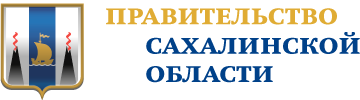 ВЛАДЕЛЕЦ ПРОЦЕССА
РУКОВОДИТЕЛЬ ПРОЕКТА
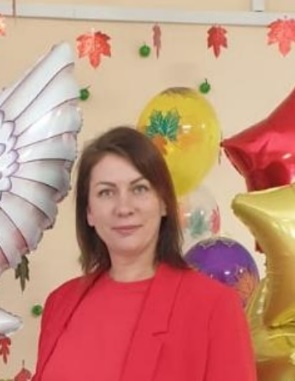 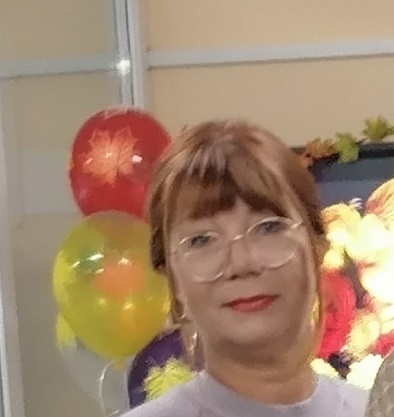 Дзюбан Татьяна Алексеевна
заместитель директора 
по воспитательной работе
Калинина Вероника Николаевна
Директор МБОУ СОШ №3 с. Огоньки
КОМАНДА ПРОЕКТА
Алексеева Надежда Александровна
учитель математике
Музалёв Дмитрий Русланович
IT-специалист
Плотникова Оксана Васильева
специалист по кадрам
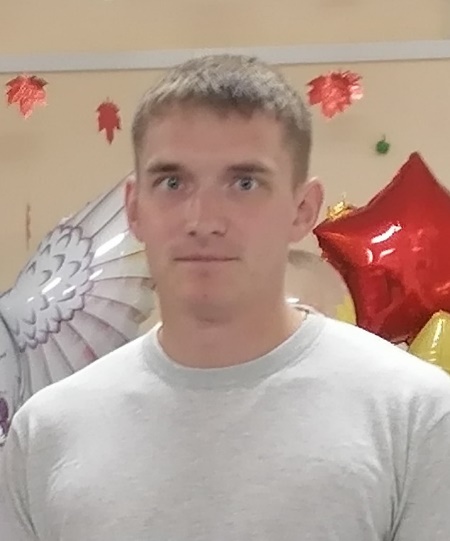 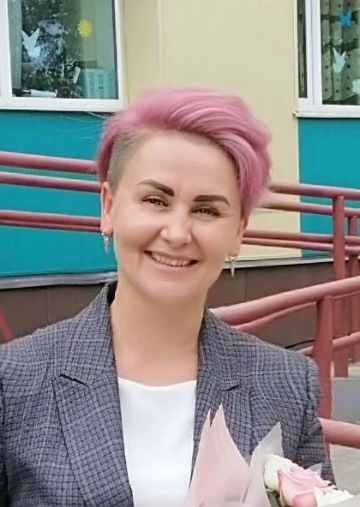 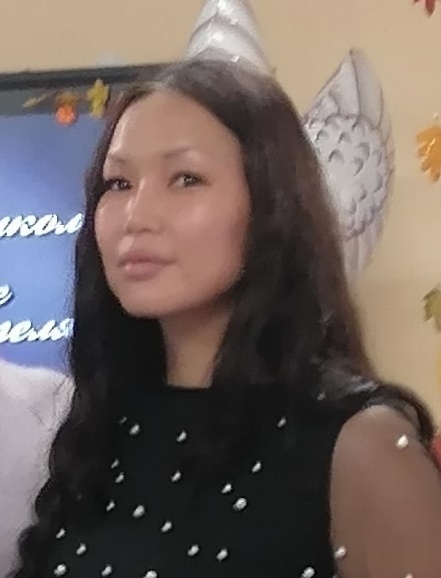 ПРИЛОЖЕНИЯ - ЭФФЕКТ ОТ МЕРОПРИЯТИЙ
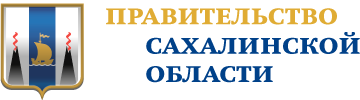 ПРИЛОЖЕНИЯ - ЭФФЕКТ ОТ ВНЕДРЕНИЯ 1 / 4
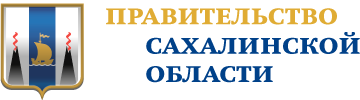 Наименование мероприятия:
Разработка  и утверждение стандартной операционной процедуры обработки входящей корреспонденции (СЭД)

Эффект от мероприятия:
Сокращение времени на обработку входящей документации
СТАЛО:
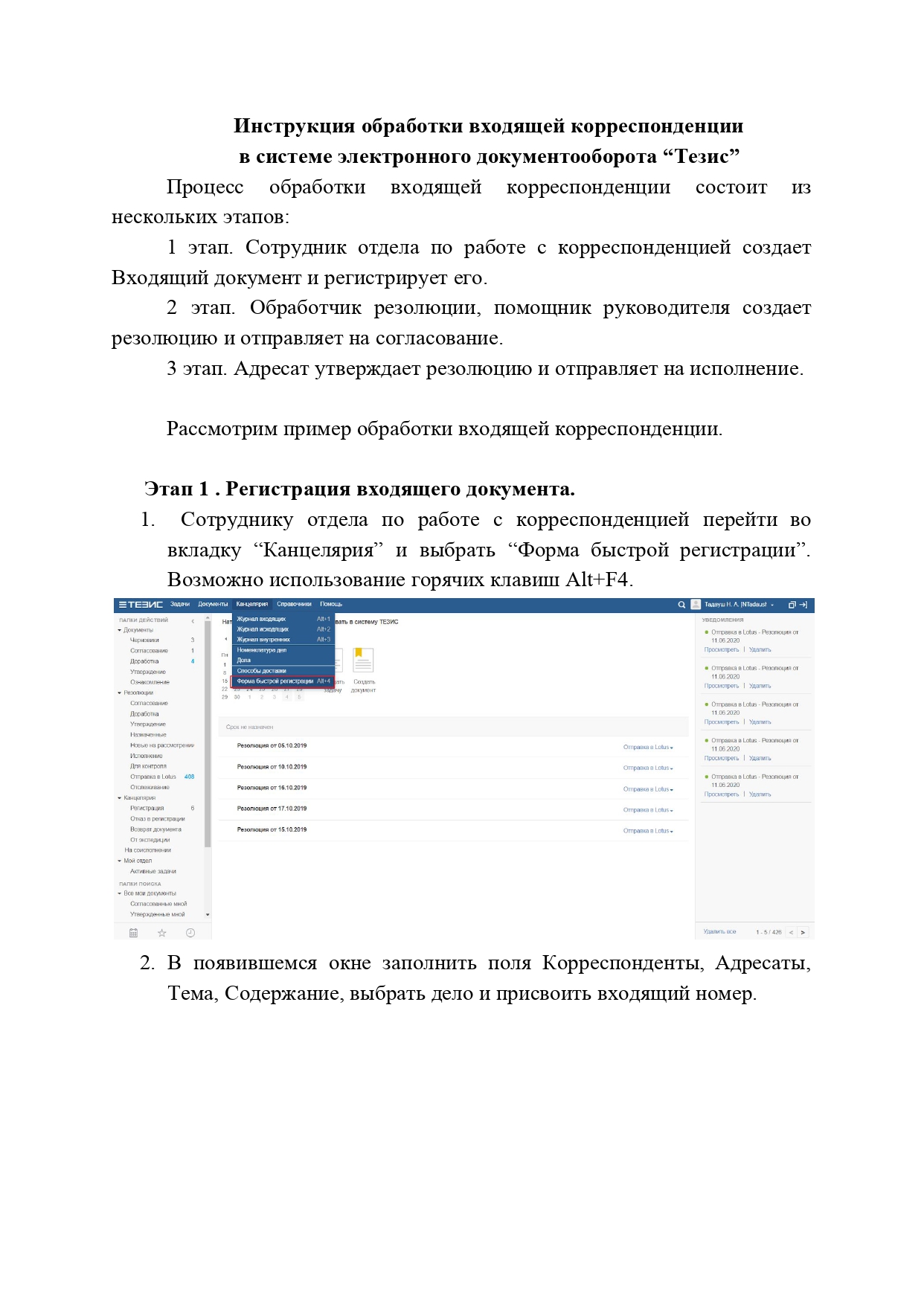 ПРИЛОЖЕНИЯ - ЭФФЕКТ ОТ ВНЕДРЕНИЯ 2 / 4
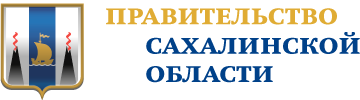 Наименование мероприятия:
Минимизация бумажного документооборота за счет СЭД

Эффект от мероприятия:
Экономия бумаги, краски  и канцтоваров, появилось больше рабочего пространства
БЫЛО:
СТАЛО:
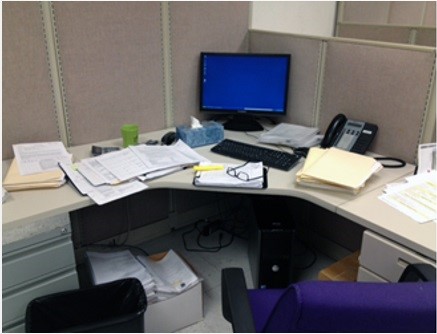 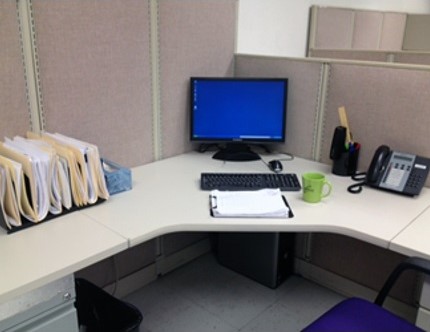 ПРИЛОЖЕНИЯ - ЭФФЕКТ ОТ ВНЕДРЕНИЯ 3 / 4
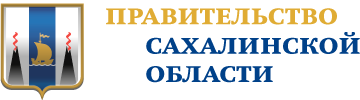 Наименование мероприятия:
Обеспечение сотрудников современной оргтехникой, обучение персонала работе на ней

Эффект от мероприятия:
Сокращение времени при ознакомлении сотрудников с актуальной документацией
СТАЛО:
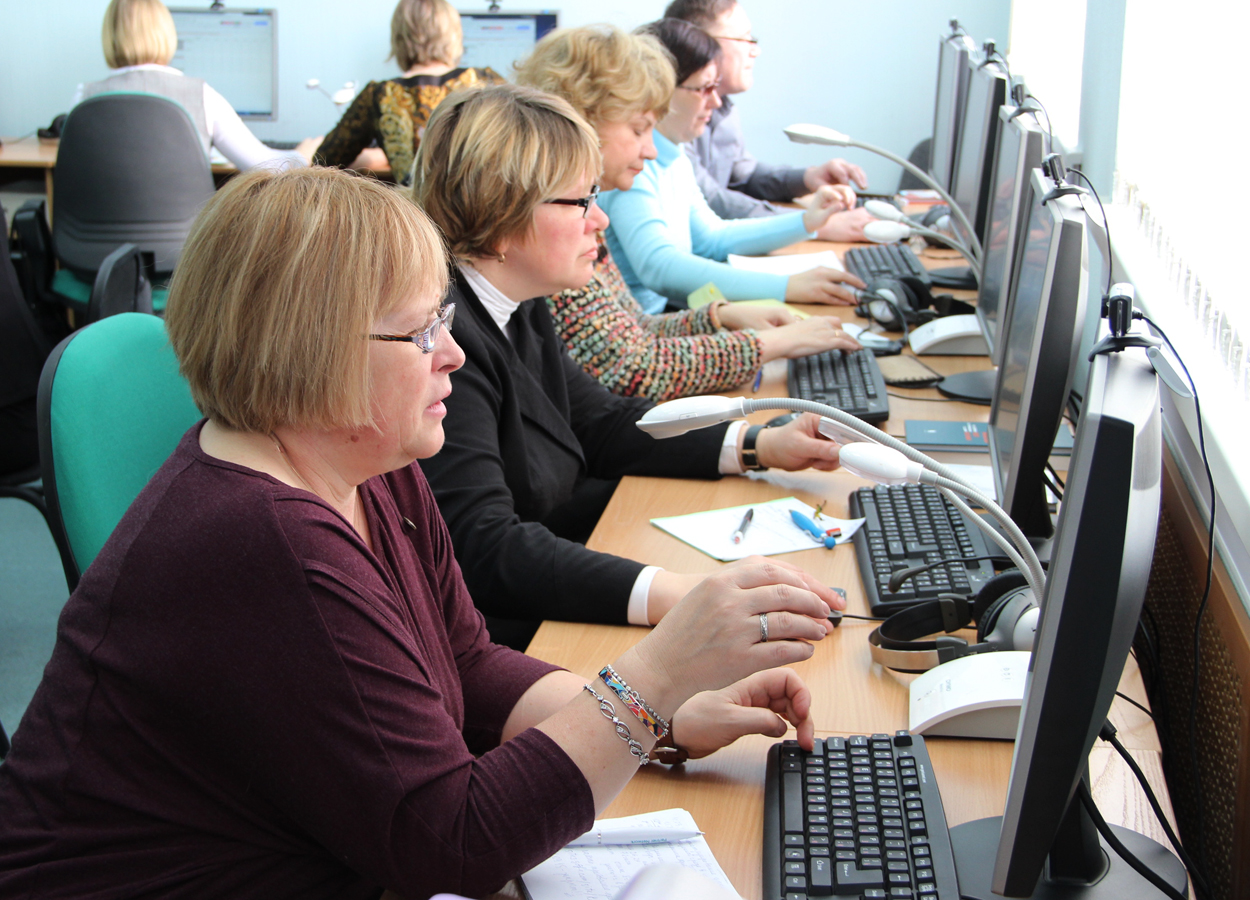 ПРИЛОЖЕНИЯ - ЭФФЕКТ ОТ ВНЕДРЕНИЯ 4 / 4
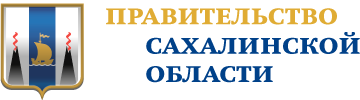 Наименование мероприятия:
Передача документов в электронном виде (СЭД, электронная почта)

Эффект от мероприятия:
Отсутствие временных затрат на печать, транспортировку и оцифрование документов
СТАЛО:
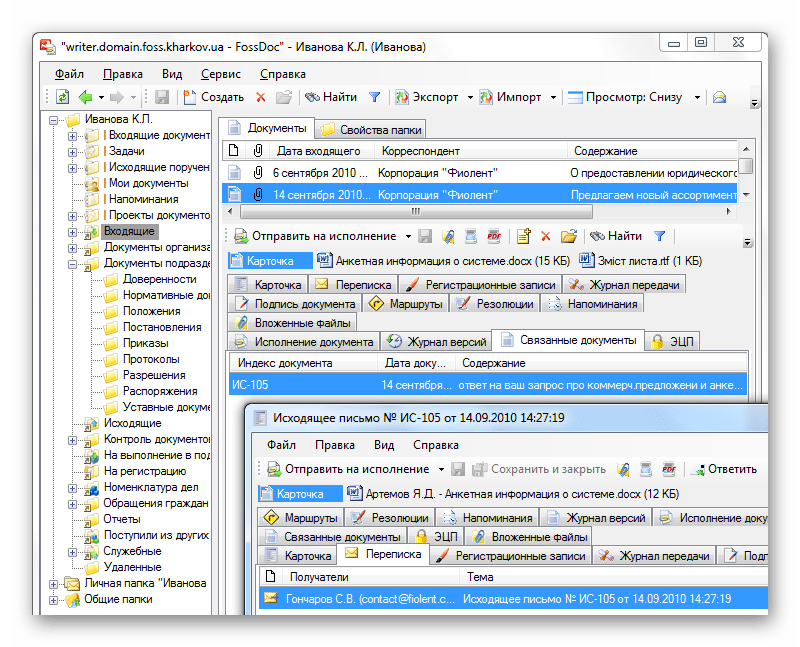 Спасибо за внимание.